Projet d’harmonisation des services de relève en Chaudière-AppalachesUn partenariat mobilisateur
Présenté par
 Stéphane Marcoux, coordonnateur au programme SAPA – Thetford
Direction du programme SAPA

Colloque Pour le mieux-être des aînés
11 avril 2019
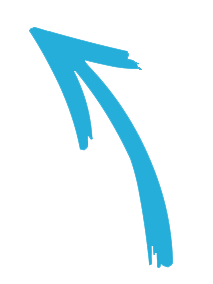 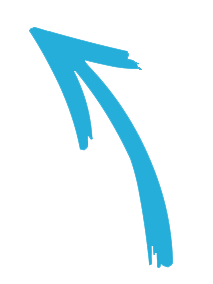 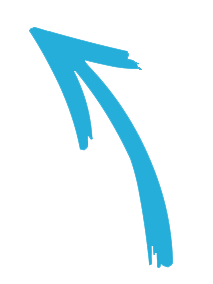 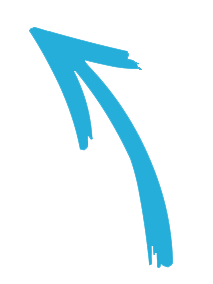 SOLITUDE
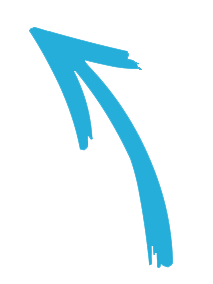 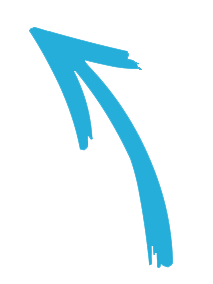 RLS
PROJET PILOTE SUR LES PROCHES AIDANTS
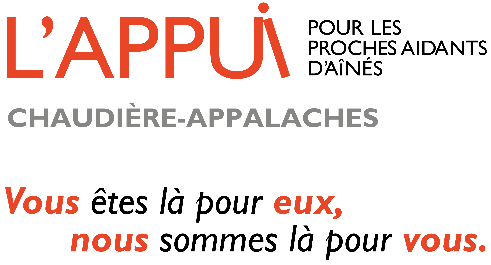 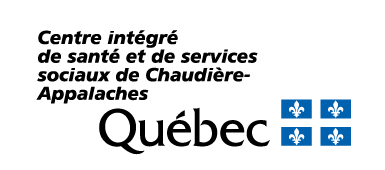 HISTORIQUE DU PROJET
Constats
Deux principales lacunes 
dans la gestion et la prestation des services
La gestion par programme des services complexifie le travail des intervenants qui doivent articuler l’offre de service à travers les différents critères, ce qui les éloigne du besoin réel du proche aidant.

La collaboration entre les partenaires peut à l’occasion connaître certaines difficultés dans certains territoires de RLS.
Recommandations
Description du projet
Clientèle ciblée
Le volet repérage
L’offre de service
Le référencement
Suivi qualité
Formation du projet
Élaboration du modèle d’affaire
Actualisation du projet sur 3 mois
Rapport final
FOCUS GROUPE – PROCHES AIDANTS
VOLET REPÉRAGE
Trajectoire de repérage
Accueil
Évaluation – Planification
Organisation
Relance
Accueil
Repérage
Ligne Info-Aidant
GMF et 
clinique privés
RLS
Coopérative de services
L’Appui CA
Info-aidant / Relance
INFO-AIDANT
TDM
Organismes
communautaires
Autres: 
Policiers, etc
CISSS-CA
- Thetford -
CISSS-CA
t.s. / inf.
Usager connu
Outils de repérage
Outils de repérage
Type de références
Constats
VOLET Offre de service
Synthèse des portraits des dyades aidant-aidé
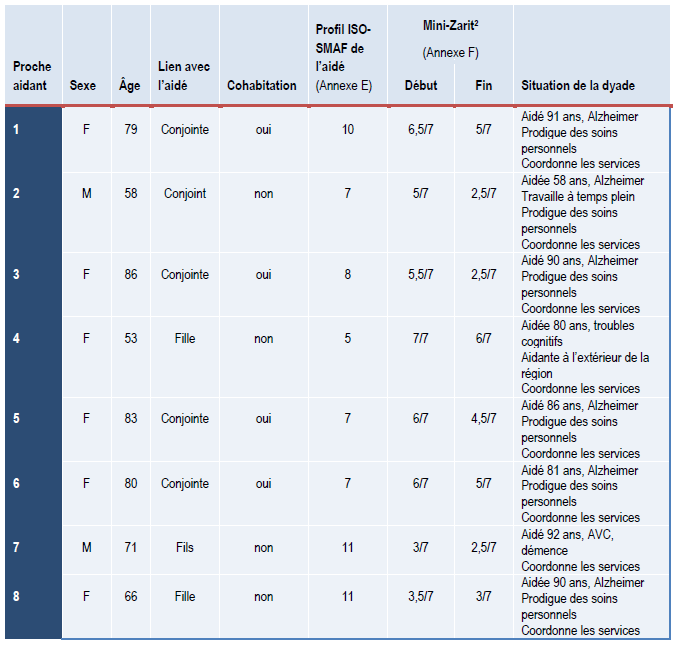 OFFRE DE SERVICE
Recommandations générales
Synthèse des besoins exprimés et des services déployés
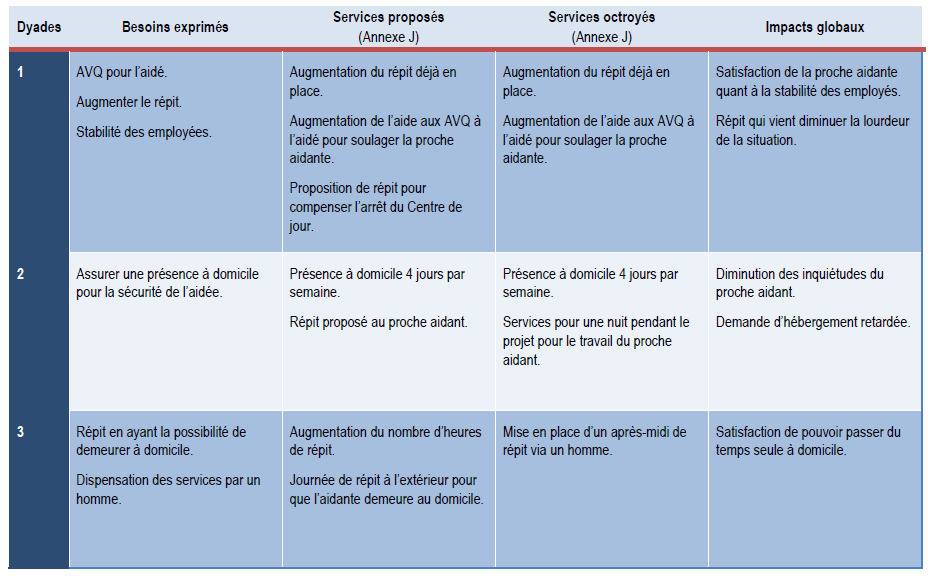 Synthèse des besoins exprimés et des services déployés (suite…)
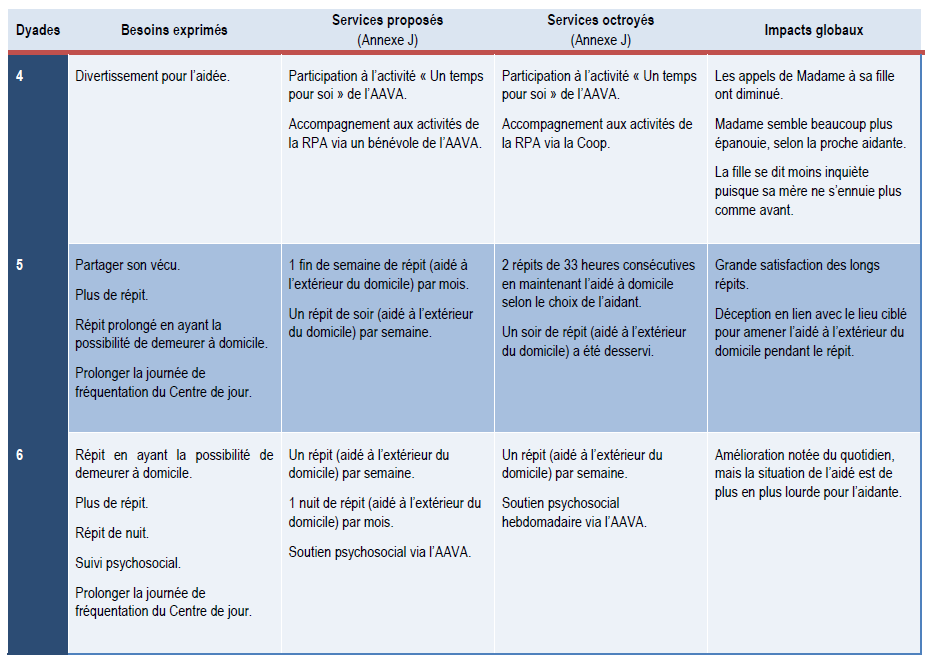 Synthèse des besoins exprimés et des services déployés (suite…)
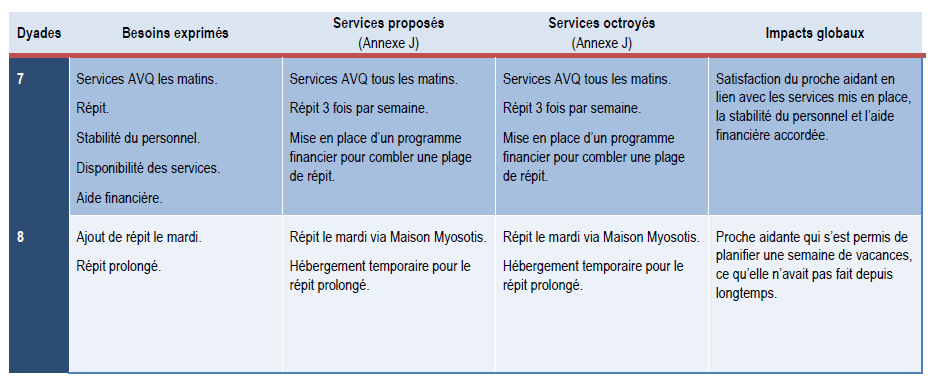 DIFFÉRENTS ENJEUX RLS
Recommandations spécifiques
Recommandations spécifiques
QUESTIONS OU COMMENTAIRES
Le rapport du projet pilote sur les proches aidants est disponible sur le site internet du CISSS de Chaudière-Appalaches à l’adresse : 

www.cisss-ca.gouv.qc.ca
Section CISSS / Rapports et publications administratives / Thème Aînés